Les Français, le réveillon du nouvel an et l’alcool au volant
Enquête nationaleDécembre 2021
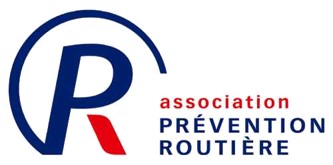 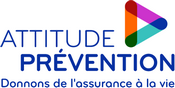 SOMMAIRE.
OBJECTIFS
	MÉTHODOLOGIE

	Principaux enseignements
	Préambule : structure de l’échantillon national 	représentatif
	
Le réveillon du nouvel an : avec qui ? où ?		
Intentions de déplacements à l’occasion du réveillon du nouvel an
Intentions de consommation d’alcool à l’occasion du réveillon du nouvel an		
Attitudes face à l’alcool 
Effet de la crise Covid			 
Connaissance et efficacité perçue des actions de prévention
Objectifs.
La présente enquête vise à : 

Connaître les intentions de sortie des Français à l’occasion du réveillon du nouvel an

Mesurer la part d’entre eux qui prévoit de conduire et ceux qui envisagent de consommer de l’alcool

Identifier les dispositions particulières prises pour éviter les accidents de la circulation liés à l’alcool

Appréhender les connaissances des Français en matière d’alcool au volant

Observer les évolutions avec les précédentes enquêtes


Méthodologie.
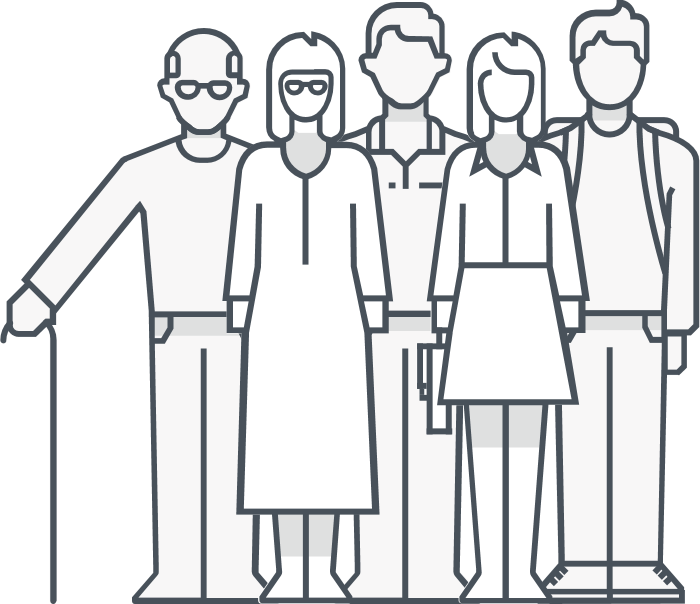 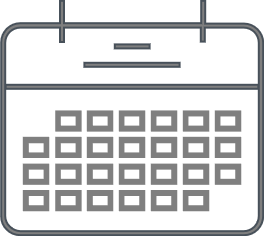 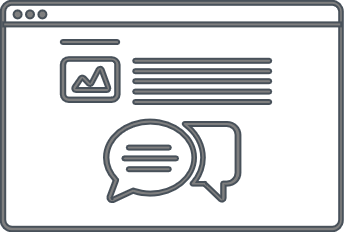 L’enquête a été réalisée du 19 novembre au 06 décembre 2021.
Méthode des quotas 
1030 individus, constituant un échantillon représentatif de la population Française, âgés de 18 ans et plus.
Enquête réalisée par Internet
Quotas sur l'âge, le sexe de l’interviewé, la CSP du chef de famille, la région et la taille d’agglomération afin de garantir la représentativité nationale de l’échantillon.
 Evolution significative vs 2018
Principaux enseignements
La soirée du nouvel an : avec qui ?
Compte-tenu du contexte sanitaire, 1 français sur 10 n’a rien prévu pour le moment,et pour les autres, seuls 63,5% ont prévu de passer la Saint Sylvestre à plusieurs (hors couple), une proportion moindre qu’en 2019 (71,1%)
41,6% des Français passeront leur soirée en famille (42,3% en 2019)
27% la passeront entre amis (38,8% en 2019 )

26,7% la passeront en couple (24,9% en 2019)
8,6% la passeront seuls (6,4% en 2019). 
10,7% n’ont rien prévu de spécial pour cette soirée (7,7% en 2019 ).
L’organisation du réveillon du nouvel an se décide de plus en plus tardivement : 67,9% de la population Française âgée de 18 ans et plus planifie sa soirée courant décembre  contre 60,8% en 2019. 

Les plus tardifs à s’organiser sont à nouveau les habitants du Sud-Est (26,3% lors de la deuxième quinzaine de décembre).
et les personnes vivant seules (29,3% lors de la deuxième quinzaine de décembre).

La soirée du nouvel an : où ?
Base : Français de 18 ans et plus : 1030 personnes
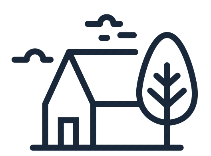 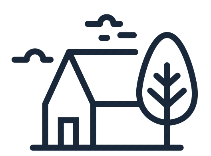 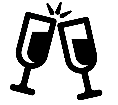 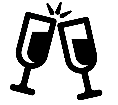 ET
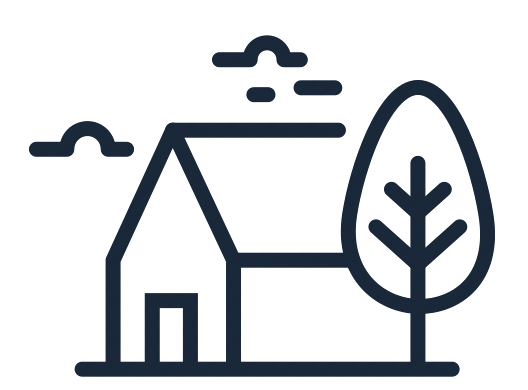 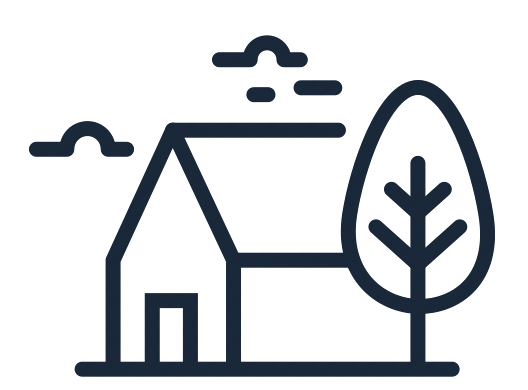 5,7%
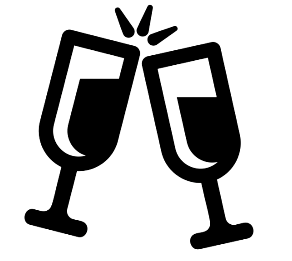 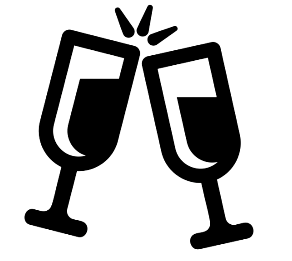 39,6%    de la population Française prévoit de passer la soirée en dehors de son domicile. 
(2019 ; 47,1% ; 2018 : 47,8% ; 2017 : 43,0% ; 2016 : 45,7% ; 2015 : 47,7% ; 2014 : 48,8%)
46,4%    de la population Française prévoit de passer la soirée à son domicile.
(2019 : 39,9% ; 2018 : 39,2% ; 2017 : 41,6% ; 
2016 : 41,1% ; 2015 : 41,1% ; 2014 : 41,0%).


Principalement chez des amis (17,1% )
ou dans la famille (20,7%).
(2019 : 4,3% ; 2018 : 4,3% ; 2017 : 5,3% ; 2016 : 3,8% ; 2015 : 3,1%; 2014 : 2,0%)
 Evolution significative vs 2019


Consommation d’alcool lors de la soirée du nouvel an.
Base : Français de 18 ans et plus : 1030 personnes
En moyenne, les Français déclarent consommer 3,3   verres d’alcool à l’occasion d’une soirée de réveillon, un résultat en baisse.
(2019 : 3,9 ; 2018 : 4,0 ; 2017 : 3,9 ; 2016 : 3,9 ; 2015 : 3,8)

Les hommes, les 35-49 ans et les artisans/commerçants sont les plus gros consommateurs.






En général, 53,6% des Français consomment 3 verres et plus à l’occasion des soirées du nouvel an. 
(2019 : 64,2% ; 2018 : 64,0% ; 2017 : 62,3% ; 2016 : 62,8% ; 2015 : 62,1%)

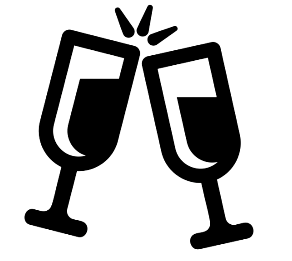  Evolution significative vs 2019

Consommation d’alcool lors de la soirée du nouvel an.
Base : Français de 18 ans et plus : 1030 personnes
82,7% de la population Française consommera de l’alcool
 le 31 décembre au soir, en diminution par rapport à 2019.
(2019 : 86,5% ; 2018 : 87,3% ; 2017 : 87,8% ; 2016 : 89,4% ; 2015 : 88,7% ; 2014 : 88,6%)

notamment…

17,3%  
 de la population Française ne consommera pas d’alcool (13,5% en 2019).
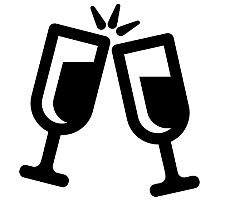 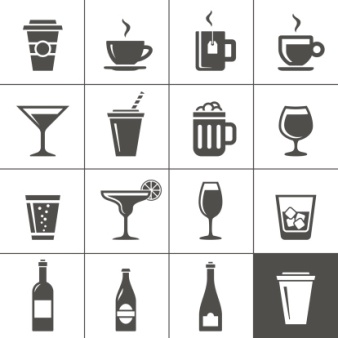 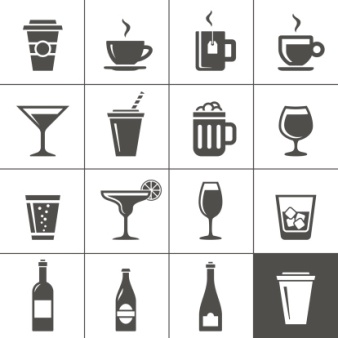 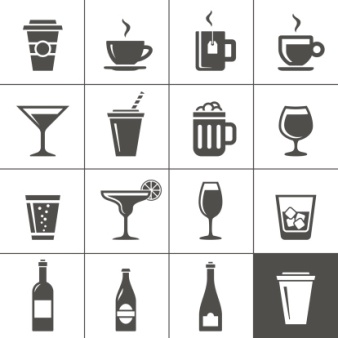 Du vin, du cidre, ou de la bière  
62,7%
Du champagne 56,3%


(2019 : 65,5% ; 2018 : 67,7% ; 2017 : 68,9% ; 2016 : 74,5)
(2019 : 70,7% ; 2018 : 68,0% ; 2017 : 68,3% ; 2016 : 78,3%)
(Base consommateurs d’alcool)
 Evolution significative vs 2019


Les déplacements lors de la soirée du nouvel an.
Base : Français de 18 ans et plus : 1030 personnes
24,9% des Français se déplaceront avec un véhicule personnel
(2019 : 25,1% ; 2018 : 26,2% ; 2017 : 25,6% ; 2016 : 24,5% ; 2015 : 27,2% ; 2014 : 24,1%)
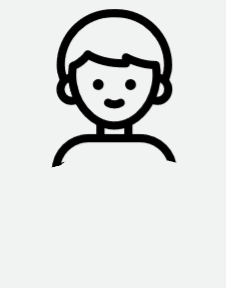 Le co-voiturage est toujours très peu envisagé à l’occasion du réveillon du 31 décembre (6,1% des Français pensent y avoir recours, 4,7% en 2019, 3,9% en 2018)
18,1%   des Français seront conducteurs
8,4%   des Français seront passagers
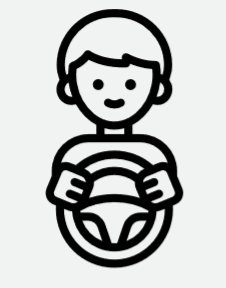 

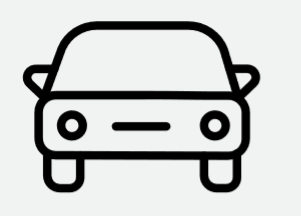 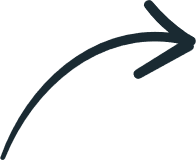 (2019 : 14,4% ; 2018 : 15,8% ; 2017 : 14,9% ; 2016 : 14,4% ; 2015 : 16,2% ; 2014 : 10,8%)
(2019 : 11,7% ; 2018 : 11,3% ; 2017 : 12,1% ; 2016 : 10,9% ; 2015 : 12,0% ; 2014 : 14,1%)
10,3% des Français se déplaceront par un autre moyen                    

(Taxi, VTC, transport en commun, à pied …). Des solutions alternatives bien plus souvent prévues par les 18-24 ans (21,3%) les cadres et professions libérales (18%), les habitants de l’agglomération parisienne (20,6%).
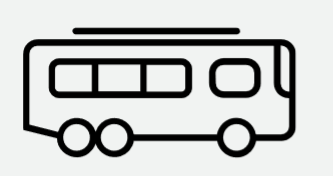 (2019 : 12,9% ; 2018 : 13,6% ; 2017 : 12,6% ; 2016 : 13,8% ; 2015 : 11,5% ; 2014 : 11,6%)
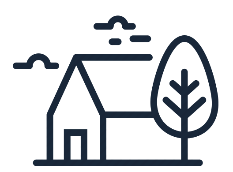 64,8% des Français ne se déplaceront pas
(2019 : 62,0% ; 2018 : 60,1% ; 2017 : 61,8% ; 2016 : 61,7% ; 2015 : 61,2% ; 2014 : 64,5%)
 Evolution significative vs 2019


Déplacements à l’occasion du réveillon du nouvel an.
Base : Français de 18 ans et plus : 1030 personnes
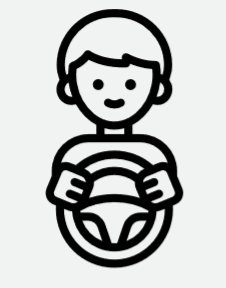 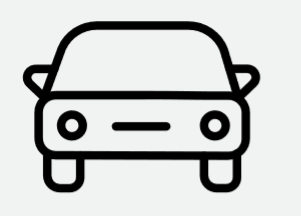 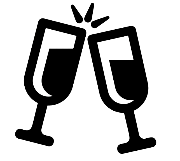 37,7% 
(2019 : 44,6% ; 2018 : 41,5% ; 2017 : 42,7% ; 2016 : 45,8% ; 2015 : 41,3% ; 2014 : 41,8%)
de la population Française passera la soirée du réveillon avec des personnes qui se déplaceront en véhicule personnel

24,9%
(2019 : 25,1% ; 2018 : 26,2% ; 2017 : 25,6% ; 2016 : 24,5% ; 2015 : 27,2% ; 2014 : 24,1%)de la population Française prévoit de se déplacer avec un véhicule personnel (en tant que conducteur ou passager)

39,5%(2019 : 46,6% ; 2018 : 47,2% ; 2017 : 49,7% ; 2016 : 47,5% )de la population Française se déclare au final concernée par la question de l’alcool et de la conduite
(pour eux-mêmes ou leur entourage) à l’occasion du prochain réveillon.
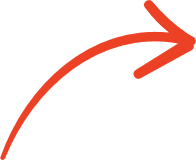 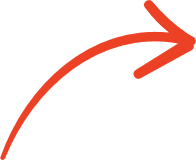 82,7%(2019 : 86,5% ; 2018 : 87,3% ; 2017 : 87,8% ; 2016 : 89,4% ; 2015 : 88,7% ; 2014 : 88,6%)
de la population Française consommera de l’alcool

Moins de 50 kms:
76,7%(2019 : 83,9% ; 2018 : 84,6% ; 2017 : 88,1% ; 2016 : 84,5% ; 2015 : 80,7% ; 2014 : 94,9%)
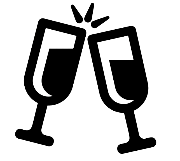 > Uniquement 14,6% de la population Française envisage de prendre des dispositions pour prévenir les accidents de la route liés à la consommation d’alcool (20,3% en 2019).
 Evolution significative vs 2019


Comportements face à l’alcool.
Base : Français de 18 ans et plus : 1030 personnes
des conducteurs, passagers ou des Français avec des convives qui se déplaceront en véhicule personnel, déclarent qu’ils prendront au moins une des dispositions citées. Les principales dispositions envisagées sont :
96,5%
(2019 : 97,6% ; 2018 : 95,2% ; 2017 : 95,5% ; 2016 : 99,2% ; 2015 : 95,2% ; 2014 : 96,7%)
75,3%
Attendre une durée suffisante avant de pouvoir prendre le volant
(2019 : 73,8%; 2018 : 74,9% ; 2017 : 75,8% ; 2016 : 78,4% ; 2015 : 74,8% ; 2014 : 73,7%)
Dormir sur place afin de ne pas avoir à conduire après avoir consommé de l’alcool
73,5%
(2019 : 71,1% ; 2018 : 73,5% ; 2017 : 74,4% ; 2016 : 69,9% ; 2015 : 67,9% ; 2014 : 65,2%)
Désigner une personne qui ne boira pas d’alcool au cours de la soirée et c’est cette personne qui conduira
% de ‘Vrai’ en Q11 ou Q12 ou Q13
64,6%
(2019 : 66,3% ; 2018 : 67,4% ; 2017 : 68,2% ; 2016 : 65,6% ; 2015 : 63,4% ; 2014 : 65,9%)
Limiter sa consommation d’alcool à un verre ou deux au cours de la soirée du réveillon
60,2%
(2019 : 62,1% ; 2018 : 62,8% ; 2017 : 70,4% ; 2016 : 67,0% ; 2015 : 65,2% ; 2014 : 68,7%)
Tester son niveau d’alcoolémie avec un éthylotest avant de prendre le volant
48,7%
(2019 : 49,7% ; 2018 : 52,1% ; 2017 : 52,1% ; 2016 : 51,4% ; 2015 : 45,8%; 2014 : 48,7%)
 Evolution significative vs 2019


Comportements face à l’alcool.
Base : Français de 18 ans et plus : 1030 personnes
des Français énoncent au moins une « fausse solution* » comme étant vraie pour éviter les risques liés à l’alcool sur la route pour eux-mêmes (en tant que conducteurs ou passagers d’un véhicule personnel à l’occasion du réveillon du nouvel an) ou pour leurs convives.
32,7%
(2019 : 34,3% ; 2018 : 33,7% ; 2017 : 35,6% ; 2016 : 38,4% ; 2015 : 32,7% ; 2014 : 31,4%)
- -
++
18-24 ans : 45,4%
25-34 ans : 42,2%
Artisan, commerçant : 69,4%
Ouvrier : 43,7%
1 enfant au foyer : 42,4% 
2 enfants au foyer : 43,3%
50 ans et plus : 25,4%
Retraités : 22,1%
Communes de 2 000 à 19 999 habitants : 22,6%
1 seule personne au foyer : 26,9%
0 enfant au foyer : 28,2%
* Fausses solutions : attendre une durée suffisante avant de pouvoir prendre le volant / emprunter des  petites routes peu fréquentées, ou conduire lentement
 Evolution significative vs 2019


Présence à l’occasion d’une situation à risque.
Base : Français de 18 ans et plus : 1030 personnes
Si les Français ont été moins exposés à des situations à risque cette année, toutefois le risque reste bien réel :
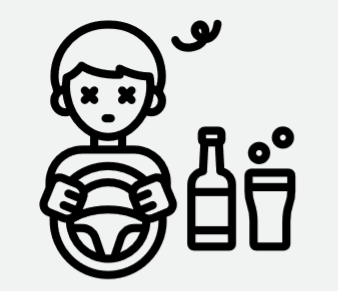 23,4% (2019 : 31,1% ; 2018 : 38,4% ; 2017 : 36,0% ; 2016 : 33,9%)  des Français pensent avoir déjà passé un réveillon du nouvel an avec une personne ayant repris le volant en ayant dépasser le taux d’alcool légal autorisé.

 Evolution significative vs 2019


Connaissances des Français en matière d’alcool au volant.
Base : Français de 18 ans et plus : 1030 personnes
Une connaissance toujours parcellaire sur l’alcoolémie et les risques encourus.
57,5%    des Français pensent que même en limitant sa consommation d’alcool, le doute d’être au dessus du taux autorisé peut exister.
50,0%  des Français ne connaissent pas le temps d’élimination de l’alcool (1 à 2 heures par verre d’alcool consommé)
76,9% des Français croient savoir qu’après une soirée alcoolisée, si on a bien dormi et qu’on se sent bien on peut reprendre le volant sans problème.

(2019 : 62,2% ; 2018 : 61,6% ; 2017 : 62,2% ; 2016 : 62,7% ; 2015 : 64,9% ; 2014 : 63,2%)
(2019 : 50,2% ; 2018 : 51,6% ; 2017 : 47,7% ; 2016 : 51,1% ; 2015 : 50,9% ; 2014 : 54,9%)
(2019 : 78,8% ; 2018 : 79,3% ; 2017 : 78,7% ; 2016 : 76,6% ; 2015 : 80,8% ; 2014 : 80,1%)
 Evolution significative vs 2019
PRÉAMBULE
Structure de l’échantillon national représentatif
Structure de l’échantillon national représentatif.
Base : Français de 18 ans et plus : 1030 personnes
SEXE, ÂGE ET PROFESSION DU RÉPONDANT
50 ans et +
51,0%
35 à 49 ans
24,1%
25 à 34 ans
14,6%
18-24 ans
10,3%


Femme
52,4%
Homme
47,6%
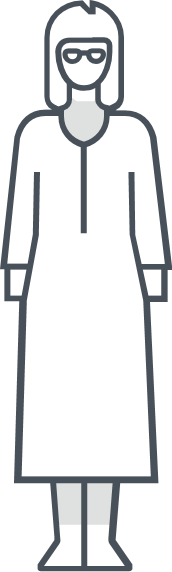 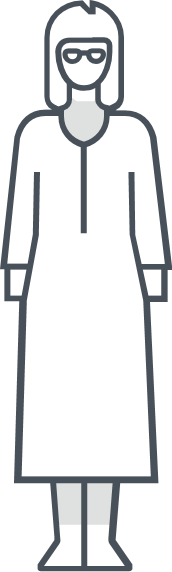 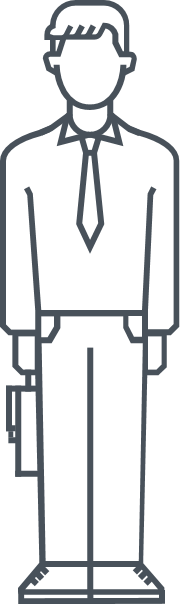 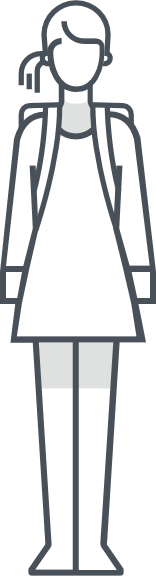 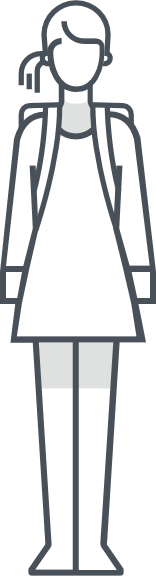 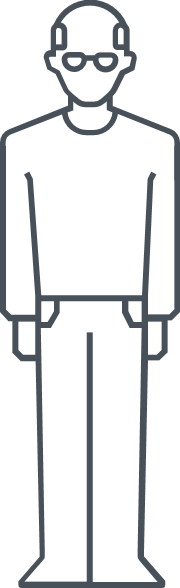 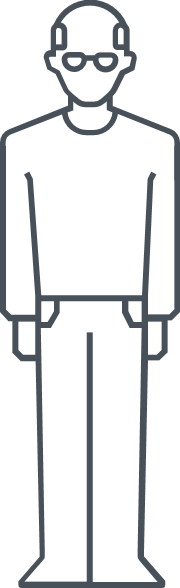 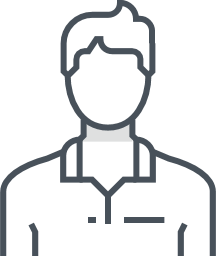 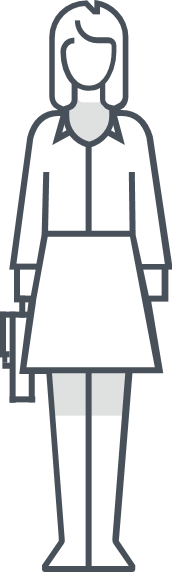 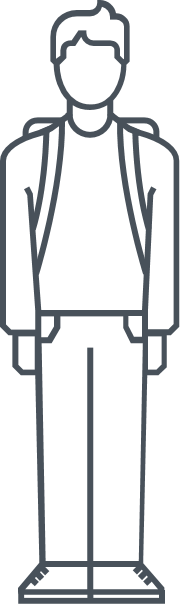 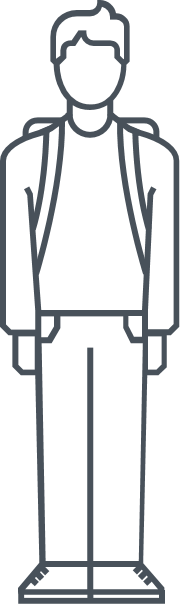 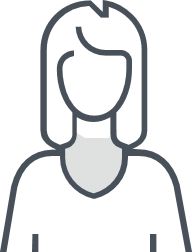 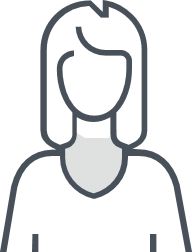 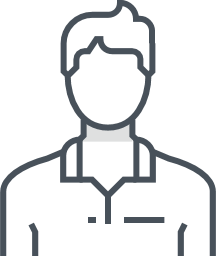 Moyenne d’âge : 49,5 ans
AGE ET PROFESSION DU CHEF DE FAMILLE
35 à 49 ans
25,4%
25 à 34 ans
12,6%
18-24 ans
4,6%
50 ans et +
57,4%


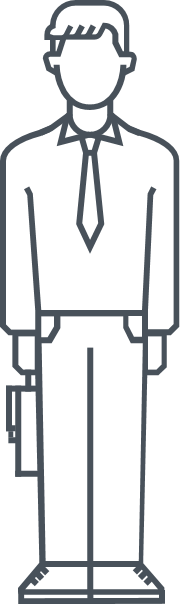 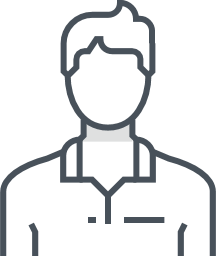 Moyenne d’âge : 52,2 ans
Structure de l’échantillon national représentatif.
Base : Français de 18 ans et plus : 1030 personnes
TAILLE DE LA COMMUNE
TAILLE DU FOYER
2,5 pers.
en
moyenne
RÉGIONS (UDA 5)
NOMBRE D’ENFANTS DE MOINS DE 18 ANS AU FOYER


Conducteurs au cours des 6 derniers mois.
Q17. Au cours des 6 derniers mois, avez-vous conduit un véhicule (que ce soit une voiture, un scooter, une moto) …
Q19. Etes-vous actuellement titulaire d’un permis de conduire en phase probatoire (permis obtenu depuis moins de 2 ou 3 ans selon le mode de formation) ?
Base : Français de 18 ans et plus : 1030 personnes
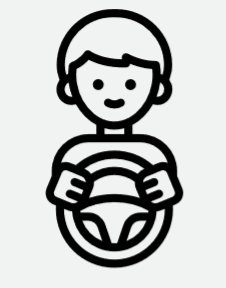 Conducteurs

De façon régulière, c'est-à-dire au moins 1 fois par semaine

De façon occasionnelle, c'est-à-dire au moins 1 fois par mois
De façon rare, c'est-à-dire moins souvent
Non-conducteurs : Vous n’avez pas conduit de
véhicule au cours des 6 derniers mois

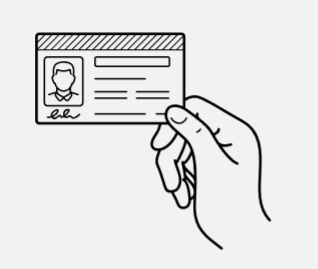 Au cours des 6 derniers mois, 86,0% de la population Française âgée de 18 ans et plus a conduit un véhicule. Un résultat en diminution par rapport à la dernière vague d’enquêtes..
72,1% des Français sont des conducteurs réguliers.
20,9% 
des Français sont titulaires d’un permis de conduire en phase probatoire.
18,4% en 2019
 Evolution significative vs 2019


Passagers au cours des 6 derniers mois.
Q18. Au cours des 6 derniers mois, avez-vous été passager d’un véhicule (que ce soit une voiture, un scooter, une moto) … 
Base : Français de 18 ans et plus : 1030 personnes
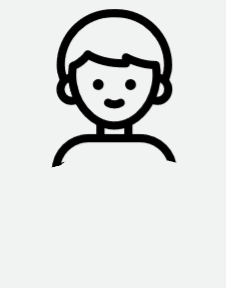 Passagers
De façon régulière, c'est-à-dire au moins 1 fois par semaine
De façon occasionnelle, c'est-à-dire au moins 1 fois par mois
De façon rare, c'est-à-dire moins souvent
Non-passagers : Vous n’avez pas été passager d’un
véhicule au cours des 6 derniers mois
Plus de 8 Français sur 10 âgés 
de 18 ans et plus a été passager d’un véhicule au cours des 6 derniers mois, sans évolution significative vs. les années précédentes.
 Evolution significative vs 2019
01
Le réveillon du nouvel an : 
avec qui ? où ?

Réveillon du nouvel an : quand est-il organisé ?
Q2C. Généralement, à quel moment planifiez-vous votre soirée du réveillon du nouvel an c’est-à-dire le lieu, les personnes avec qui vous le passerez …
Base : Français de 18 ans et plus : 1030 personnes
Cadre, profession libérale: 23,6%
Nord-Est : 21,2%
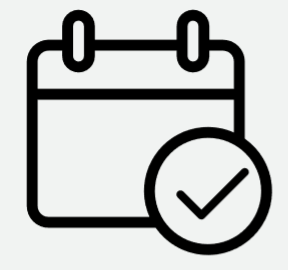 En Octobre ou avant
Avant octobre
En octobre

Planification courant décembre : 67,9%
En Novembre
1ère quinzaine de Décembre
2019 : 60,8%
2018 : 63,1%
2017 : 65,4%
2016 : 64,3%
2015 : 60,6%
2014 : 66,4%
Début décembre

Mi-décembre
2ème quinzaine de Décembre
35-49 ans : 23,9%
Sud-Est : 26,3%
1 pers. au sein du foyer : 29,3%
67,9% de la population Française planifie le réveillon du nouvel an au cours du mois de décembre. 
Notons que les cadres et professions libérales et plus sont les plus prévoyants (planification en octobre ou avant), tandis que les Français habitants le Sud-Est, et les personnes vivants seules se décident le plus tardivement.
 Evolution significative vs 2019


Réveillon du nouvel an : avec qui ?
Q1. Avec qui pensez-vous passer la soirée du réveillon du nouvel an, le 31 décembre 2021 au soir ? Plusieurs réponses possibles sauf  « seul » et « vous n’allez rien faire de spécial »
Base : Français de 18 ans et plus : 1030 personnes
Moyenne
8,8
personnes

A plusieurs

Avec des amis
Avec des membres de votre famille

A plusieurs 
(hors couple) : 63,5%
Avec d'autres personnes
2019 : 71,1%
2018 : 71,6%
2017 : 71,2%
2016 : 74,2%
2015 : 73,0%
2014 : 73,4%
2019 : 10,5
2018 : 10,6
2017 : 13,1
2016 : 10,9 
2015 : 11,3 
2014 : 10,5
En couple
Seul

Vous n'allez rien faire de spécial, vous ne
souhaitez pas fêter le réveillon du nouvel an
Retraités : 11,9%
50 ans et + : 10,1%
63,5% des Français envisagent de passer le réveillon du nouvel an à plusieurs, une proportion en diminution qui peut s’expliquer par le contexte actuel. 
26,7% prévoient de passer la soirée en couple et 8,6% resteront seuls. 10,7% n’ont rien prévu pour cette soirée.
Cette année, le réveillon sera nettement moins autour de la sphère amicale : 27% contre 38,8% en 2019.
 Evolution significative vs 2019

Réveillon du nouvel an : où ?
Q2. Où pensez-vous passer cette soirée du réveillon du nouvel an … ? Plusieurs réponses possibles
Base : Français de 18 ans et plus : 1030 personnes
50 ans et + : 55%
18-24 ans : 62,1%
Moyenne
du nombre d’endroits prévus d’être fréquentés
1,1

Exclusivement à votre domicile

Exclusivement en dehors de votre domicile
Dans la famille

Chez des amis

Au restaurant
HORS 
DOMICILE : 
45,2%
Dans un autre lieu
Dans une salle des fêtes, mise à disposition par une commune
Dans une salle louée pour cet évènement
2019 : 51,4%
2018 : 52,1%
2017 : 48,3%
2016 : 49,5%
2015 : 50,6%
2014 : 50,8%

Dans un bar

Dans une discothèque
A votre domicile ET dans d'autres lieux que votre domicile
Vous ne savez pas encore
Cette année, près de la moitié de la population Française âgée de 18 ans et plus envisagede passer le réveillon du nouvel an à son domicile. Une proportion en progression cette année.
8,4% de la population Française ne sait pas encore où aura lieu le réveillon du nouvel an.
 Evolution significative vs 2019


Réveillon du nouvel an : en France ou ailleurs ?
Q2b. Pensez-vous passer cette soirée du réveillon du nouvel an … ? 
Base : ceux qui passeront le réveillon du nouvel an en dehors de leur domicile : 493 personnes
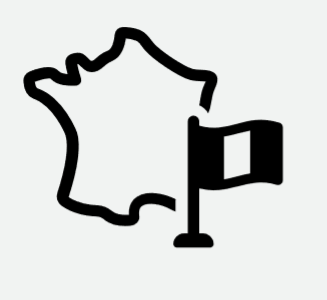 Parmi les Français qui prévoient de passer le réveillon en dehors de leur domicile, 72,7% resteront dans leur région. 
A noter que, comme en 2019, les personnes résidants en Ile de France sont plus nombreuses à quitter leur région pour cette soirée.
En France, dans votre région
En France, en dehors de votre région
IDF : 25%
A l’étranger
Vous ne savez pas encore
 Evolution significative vs 2019
02
Intentions de déplacements 
à l’occasion du réveillon 
du nouvel an


Modes de transport à l’occasion du réveillon.
Q5. Prévoyez-vous de vous déplacer lors de la soirée du réveillon du 31 décembre? Plusieurs réponses possibles
Base : Français de 18 ans et plus : 1030 personnes
Conducteurs : 18,1%

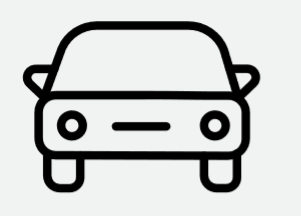 
Co-
voiturage  
6,1%
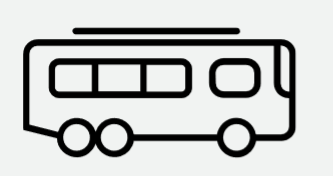 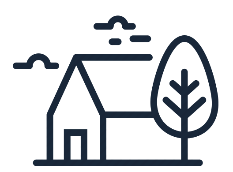 1/4 des Français de 18 ans et plus prévoit de se déplacer en véhicule personnel (18,1% seront conducteurs), 3,9% se déplaceront exclusivement en transport en commun et 64,8% ne prévoient pas de se déplacer. 

Globalement, 35,2% (38% en 2019) de la population Française envisagent de se déplacer lors du réveillon du nouvel an, soit à bord d’un véhicule personnel, en tant que conducteur ou passager, soit par un autre moyen (à pied, transport en commun, taxi, VTC).
 Evolution significative vs 2019


Sur et sous représentation.
Q5. Prévoyez-vous de vous déplacer lors de la soirée du réveillon du 31 décembre?
Base : Français de 18 ans et plus : 1030 personnes
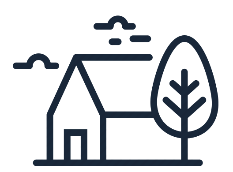 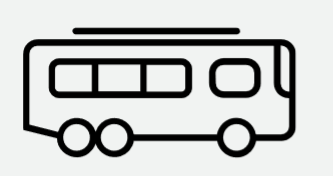 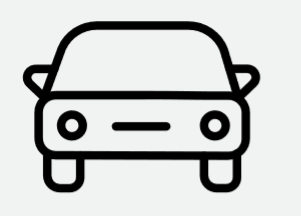 10,3% prévoient de se déplacer par un autre moyen qu’avec un véhicule personnel
24,9% prévoient de se déplacer avec un véhicule personnel
64,8% ne prévoient pas de se déplacer lors de la soirée du 31 décembre
++
18-24 ans : 21,3% 
Cadre, profession libérale : 18%
Agglomération parisienne : 20,6%
Fêteront le réveillon entre amis : 15,8%
Fêteront le réveillon hors domicile : 18,2%
Consommateurs d’alcool exclusivement : 15,6%
50 ans et + : 73,1%
Retraité : 73,8%
Communes < 1999 habitants : 72,9%
Communes de 2 000 à 19 999 habitants : 73,9%
Sud-Ouest : 75,4%
3 personnes au foyer : 9,1%
1 enfant au foyer : 8%
Fêteront le réveillon entre amis : 6%
Fêteront le réveillon hors domicile : 5,7%
Consommateurs d’alcool exclusivement : 7%
--
50 ans et plus : 7,3%
Communes < 1999 habitants : 4,7%
Communes de 2 000 à 19 999 habitants : 4,7%
18-24 ans : 45,2%
25-34 ans : 55,2%
Communes < 100 K habitants : 59,3%
Agglomération parisienne : 55,7%
50 ans et plus : 2,3%
1 personne au foyer : 1,4%
Fêteront le réveillon en famille : 2,2%
 Evolution significative vs 2019

Déplacements des autres personnes présentes.
Q7. Parmi les personnes qui vont passer le réveillon du nouvel an avec vous, que ce soit en totalité ou en partie, certaines se déplaceront-elles avec un véhicule personnel (que ce soit une voiture, une moto, un scooter, ou un vélo) ?
Plusieurs réponses possibles
Base : Français de 18 ans et plus : 1030 personnes

Oui
37,7% des Français envisagent de passer le réveillon du nouvel an avec des personnes qui se déplaceront avec un véhicule personnel, une baisse importante comparée à 2019.
Oui des parents, des membres de votre famille

Oui des amis
Oui d’autres personnes
Non aucune personne ne va se déplacer avec un véhicule personnel

Vous ne savez pas
 Evolution significative vs 2019

Français concernés par la question de l’alcool et de la conduite.
Q13 - Au final, à l’occasion de cette soirée du réveillon 2021, pensez-vous que vous ou votre entourage serez concerné par la question de l’alcool et de la conduite ?
Base : Français de 18 ans et plus : 1030 personnes
39,5% des Français âgés de 18 ans et plus seront concernés par la question de l’alcool et de la conduite, soit parce qu’ils se déplaceront avec un véhicule personnel, soit parce qu’ils passeront la soirée du réveillon avec des personnes qui se déplaceront avec un véhicule personnel.

(2019 : 46,6% ; 2018 : 47,2% ; 2017 : 49,7% ; 2016 : 47,5% )
--
++
50 ans et plus : 34,3%
Retraités : 32,6%
Communes de 2 000 à 19 999 habitants : 30,9%
18-24 ans : 51,2%
25-34 ans : 46,8%
Employé : 47,9%
 Evolution significative vs 2019


Distances parcourues à l’occasion du réveillon du nouvel an.
Q6. A l’occasion de ces déplacements en véhicule personnel (que ce soit en voiture, en moto, en scooter ou en vélo), combien de kilomètres pensez-vous effectuer dans la soirée du réveillon du 31 décembre 2021 ? 
Base : ceux qui prévoient de se déplacer avec un véhicule personnel (conducteur ou passager) : 255 personnes
Moins de 10 kilomètres
Entre 10 et 50 kilomètres
Moins de 50km : 
76,7%
Entre 50 et 100 kilomètres
Plus de 100 kilomètres
Vous ne savez pas
76,7% des Français qui prévoient de se déplacer en véhicule personnel, en tant que conducteur ou passager, estiment  qu’ils parcourront moins de 50 km dans la soirée du réveillon.
 Evolution significative vs 2019

Utilisation du véhicule personnel : à quel moment ?
A5A - A quel moment prévoyez-vous de conduire un véhicule personnel à l’occasion de la soirée du réveillon ?
Base : ceux qui envisagent de conduire un véhicule personnel : 185 personnes
Pour vous rendre à votre soirée de réveillon
ET pour revenir de votre soirée du réveillon

Pour vous rendre à votre soirée de réveillon 
UNIQUEMENT


Pendant votre soirée de réveillon
Pour s’y rendre : 77,4%
Pour en revenir : 55,5%
Pendant : 8,5%

Pour revenir de votre soirée du réveillon 
UNIQUEMENT
Pour vous rendre à votre soirée de réveillon ET
pour revenir de votre soirée du réveillon ET
pendant votre soirée de réveillon
Pendant votre soirée de réveillon
UNIQUEMENT
Vous ne savez pas
Les Français qui envisagent de conduire un véhicule personnel sont moins nombreux cette année à envisager de conduire pour se rendre et revenir de leur soirée de réveillon.
 Evolution significative vs 2019
03
Intentions de consommation 
d’alcool à l’occasion du 
réveillon du nouvel an


Nombre de verres consommés généralement au réveillon du nouvel an.
Q4. En général, combien de consommations ou de verres alcoolisés buvez-vous lors d’une soirée de réveillon ? 
Base : Français de 18 ans et plus : 1030 personnes
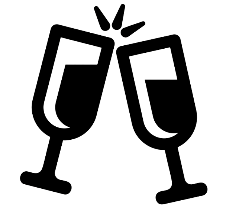 En moyenne, les Français consomment 3,3
verres d’alcool à l’occasion d’une soirée de réveillon

Aucun



1 à 2 verres
Ceux qui sont dans la limite légale  : 46,4%
2019: 35,8%
2018 : 36,0%
2017 : 37,7%
2016 : 37,3%
2015 : 36,0%
2014 : 30,7%

3 à 4 verres

5 à 7 verres
2019 : 3,9 ; 2018 : 4,0 ; 2017 : 3,9 ; 2016 : 3,9 ; 2015 : 3,8

8 verres et plus
Hommes : 3,9
35-49 ans : 3,8
Artisan / commerçant : 4,5
Ouvriers : 4,2
Commune de moins de 1 999 habitants : 3,9
Cette année, on note en déclaratif une diminution de la consommation d’alcool, avec 46,4% des Français qui sont dans la limite légale (35,8% en 2019).
82,7% des Français consomment généralement de l’alcool à l’occasion de la soirée du réveillon. 53,6% consomment 3 verres d’alcool ou plus.
 Evolution significative vs 2019


Présence d’alcool lors de la soirée du réveillon.
Q10. Y aura-t-il des boissons alcoolisées lors de votre soirée du réveillon?
Base : Français de 18 ans et plus : 1030 personnes
2019 : 8,3%
2018 : 9,6%
2017 : 10,5 % 2016 : 7,6%
2015 : 8,9%
2014 : 4,7%
Cadre, profession libérale : 86,2%
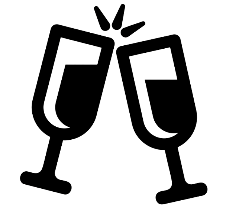 Plus de 7 Français sur 10 attestent qu’il y aura des boisons alcoolisées lors de leur soirée du 31 décembre.
Cette proportion est en baisse par rapport à 2019.
NSP : 
11,3%

NON
14,5%
OUI
74,2%


2019 : 10,6%
2018 : 9,0%
2017 : 8,8%
2016 : 9,1%
2015 : 9,4%
2014 : 7,6%
2019 : 81,1%
2018 : 81,4%
2017 : 80,6% 2016 : 83,3% 2015 : 81,7% 2014 : 87,7%
 Evolution significative vs 2019


Type de boissons consommées.
Q3. Parmi les boissons suivantes, veuillez sélectionner toutes celles que vous pensez consommer le 31 décembre au soir, lors du réveillon de la Saint Sylvestre ?
Base : Français de 18 ans et plus : 1030 personnes

Consommateurs d’alcool
L’intention de consommation d’alcool est en baisse cette année et concerne 82,7% des Français. En tête des boissons envisagées demeurent le vin, le cidre et la bière et le champagne.

Du vin, du cidre, ou de la bière
Du champagne

Des alcools forts (whisky, gin, vodka, rhum...)
Des apéritifs (Pastis, Martini...)
D'autres boissons à base d'alcool

Consommateurs de boissons non alcoolisées

De l'eau plate ou de l'eau gazeuse
D'autres boissons sans alcool
(jus de fruits, sodas...)

Aucune
 Evolution significative vs 2019


Conduite et alcool à l’occasion du réveillon du nouvel an.
Q5. Prévoyez-vous de vous déplacer lors de la soirée du réveillon du 31 décembre?
Q3. Parmi les boissons suivantes, veuillez sélectionner toutes celles que vous pensez consommer le 31 décembre au soir, lors du réveillon de la Saint Sylvestre ?
Q4. En général, combien de consommations ou de verres alcoolisés buvez-vous lors d’une soirée de réveillon ? 
Base : Français de 18 ans et plus : 1030 personnes
14,5%
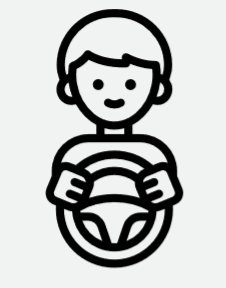 de la population Française âgée de 18 ans et plus prévoient de conduire un véhicule personnel et de boire de l’alcool à l’occasion du réveillon du 31 décembre 2021
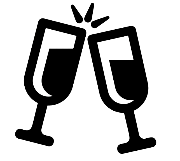 (2019 : 12,3% ; 2018 : 14,2% ; 2017 : 12,9% ; 
2016 : 12,0% ; 2015 : 14,6% ; 2014 : 9,2%)
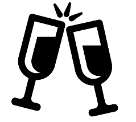 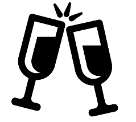 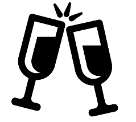 54,1% 
d’entre eux dépassent généralement la limite légale lors des réveillons du 31 décembre (> 2 verres)
45,9% 
d’entre eux restent généralement dans la limite légale lors des réveillons du 31 décembre (2 verres ou moins)
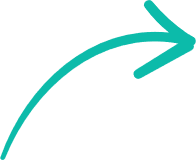 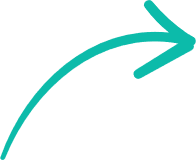 (2019 : 56,2% ; 2018 : 56,3% ; 2017 : 56,9% ; 2016 : 52,5% ; 2015 : 53,9%)
(2019 : 43,8% ; 2018 : 43,7% ; 2017 : 43,1% ; 2016 : 47,5% ; 2015 : 46,1%)
 7,8% de la population Française prévoient de conduire à la St Sylvestre 2021 et prévoient de consommer plus de 2 verres d’alcool à l’occasion du réveillon du 31 décembre
(2019 : 6,9% ; 2018 : 8,0% ; 2017 : 7,3% ; 2016 : 6,3% ; 2015 : 8,2%)
 Evolution significative vs 2019
04
Attitudes face 
à l’alcool


Dispositions particulières lors du réveillon du nouvel an.
Q8. A l’occasion de ce prochain réveillon du nouvel an, prévoyez-vous des dispositions particulières, que ce soit pour vous personnellement ou pour les personnes qui passeront la soirée avec vous, afin de prévenir les accidents de la circulation liés à la consommation d’alcool ?
Base : Ceux qui se déplaceront ou qui passeront leur réveillon avec des convives qui se déplaceront en véhicule personnel : 507 personnes
2019 : 21,7%
2018 : 25,3%  2017 : 22,3% 2016 : 17,4% 2015 : 19,2% 2014 : 19,1%
Parmi les 39,5% de la population Française concernés par la question de l’alcool et de la conduite (en recul de 7 pts par rapport à 2019), 
seuls 37% envisagent de prendre des dispositions pour prévenir les accidents de la route liés à la consommation d’alcool, que ce soit pour eux ou pour les personnes qui passeront la soirée avec eux. Une attitude qui en baisse par rapport à 2019. 

> C’est donc uniquement 14,6% de la population Française qui envisage de prendre des dispositions pour prévenir les accidents de la route liés à la consommation d’alcool (20,3% en 2019).
NSP : 
18,8%
OUI
37,0%
NON
44,2%


2019 : 34,7%
2018 : 30,4%  2017 : 36,7%  2016 : 44,9%  2015 : 39,6%  2014 : 39,3%
2019 : 43,6%
2018 : 44,3%  2017 : 41,0%  2016 : 37,7%  2015 : 41,2%  2014 : 41,6%
 Evolution significative vs 2019


Comportements face à l’alcool des conducteurs.
Q11. Vous avez indiqué conduire un véhicule personnel au cours de la soirée. Veuillez indiquer pour chacune de ces affirmations relatives à votre soirée du réveillon du 31 décembre 2021, si elles sont vraies ou fausses.
Base : Ceux qui prévoient de se déplacer en conduisant un véhicule personnel, hors NSP
Si vous avez consommé de l’alcool, vous attendrez une durée suffisante avant de pouvoir prendre le volant
Base : 161 personnes
Vous dormirez sur place afin de ne pas avoir à conduire après avoir consommé de l’alcool
Base : 162 personnes
Une personne aura été désignée pour ne pas boire d’alcool au cours de la soirée et c’est cette personne qui conduira votre véhicule
Base : 161 personnes
Vous ne boirez qu’un verre ou deux de boisson alcoolisée au cours de la soirée du réveillonBase : 163 personnes
Faux
Vrai
Si vous avez consommé de l’alcool, vous testerez votre niveau d’alcoolémie avec un éthylotest avant de prendre le volant
Base : 161 personnes
Vous ne boirez aucune boisson alcoolisée durant toute la soirée
Base : 170 personnes
Des solutions de transport alternatives, telles que des taxis ou des bus, seront mises en place pour assurer les retours de fin de soirée
Base : 162 personnes
Si vous avez consommé de l’alcool, vous emprunterez des petites routes peu fréquentées, ou conduirez lentement
Base : 167 personnes
 Evolution significative vs 2019


Comportements face à l’alcool des passagers.
Q12. Vous avez indiqué avoir le projet de vous déplacer en tant que passager d’un véhicule personnel au cours de la soirée du Réveillon. Veuillez indiquer pour chacune de ces affirmations relatives à votre soirée du réveillon du 31 décembre 2021, si elles sont vraies ou fausses. 
Base : ceux qui prévoient de se déplacer en conduisant un véhicule personnel, hors NSP
S’il a consommé de l’alcool, votre conducteur attendra une durée
suffisante avant de pouvoir prendre le volant
Base : 70 personnes


Une personne aura été désignée pour ne pas boire d’alcool au cours de la soirée et c’est cette personne qui conduira le véhicule dans lequel vous vous trouverezBase : 72 personnes
Votre conducteur ne boira qu’un verre ou deux de boisson alcoolisée au cours de la soirée du réveillon
Base : 71 personnes
S’il a consommé de l’alcool, votre conducteur testera son niveau d’alcoolémie avec un éthylotest avant de prendre le volant
Base : 68 personnes
Faux
Vrai
Vous dormirez sur place afin que votre conducteur n’ait pas à conduire après avoir consommé de l’alcool
Base : 73 personnes
Votre conducteur ne boira aucune boisson alcoolisée durant toute la soirée
Base : 68 personnes
S’il a consommé de l’alcool, votre conducteur empruntera des petites routes peu fréquentées, ou conduira lentement
Base : 66 personnes
Des solutions de transport alternatives, telles que des taxis ou des bus, seront mises en place pour assurer les retours de fin de soirée
Base : 71 personnes
 Evolution significative vs 2019


Comportements face à l’alcool des convives qui se déplaceront en véhicule personnel.
Q13. Vous avez indiqué que parmi les personnes passant le réveillon avec vous, certaines se déplaceront avec leur propre véhicule. Veuillez indiquer pour chacune de ces affirmations relatives à votre soirée du réveillon du 31 décembre 2021, si elles sont vraies ou fausses 
Base : ceux qui prévoient de se déplacer en conduisant un véhicule personnel, hors NSP
S’ils ont consommé de l’alcool, les conducteurs dormiront 
sur place afin de ne pas avoir à conduire en étant alcoolisésBase : 348 personnes
S’ils ont consommé de l’alcool, les conducteurs attendront une 
durée suffisante avant de pouvoir prendre le volant Base : 335 personnes
Une personne aura été désignée pour ne pas boire d’alcool 
au cours de la soirée et c’est cette personne qui conduiraBase : 331 personnes
Faux
Vrai
Les conducteurs ne boiront qu’un verre ou deux de boisson alcoolisée au cours de la soirée du réveillonBase : 337 personnes
S’ils ont consommé de l’alcool, les conducteurs testeront leur niveau d’alcoolémie avec un éthylotest avant de prendre le volantBase : 334 personnes
Les conducteurs ne boiront aucune boisson alcoolisée 
durant toute la soiréeBase : 341 personnes
Des solutions de transport alternatives, telles que des taxis ou des bus,
seront mises en place pour assurer les retours de fin de soirée 
Base : 332 personnes
S’ils ont consommé de l’alcool, les conducteurs emprunteront des 
petites routes peu fréquentées, ou conduiront lentement 
Base : 334 personnes
 Evolution significative vs 2019


Comportements face à l’alcool.
Base : Français de 18 ans et plus : 1030 personnes
des conducteurs, passagers ou des Français avec des convives qui se déplaceront en véhicule personnel, déclarent qu’ils prendront au moins une des dispositions citées. Les principales dispositions envisagées sont :
96,5%
(2019 : 97,6% ; 2018 : 95,2% ; 2017 : 95,5% ; 2016 : 99,2% ; 2015 : 95,2% ; 2014 : 96,7%)
75,3%
Attendre une durée suffisante avant de pouvoir prendre le volant
(2019 : 73,8%; 2018 : 74,9% ; 2017 : 75,8% ; 2016 : 78,4% ; 2015 : 74,8% ; 2014 : 73,7%)
Dormir sur place afin de ne pas avoir à conduire après avoir consommé de l’alcool
73,5%
(2019 : 71,1% ; 2018 : 73,5% ; 2017 : 74,4% ; 2016 : 69,9% ; 2015 : 67,9% ; 2014 : 65,2%)
Désigner une personne qui ne boira pas d’alcool au cours de la soirée et c’est cette personne qui conduira
% de ‘Vrai’ en Q11 ou Q12 ou Q13
64,6%
(2019 : 66,3% ; 2018 : 67,4% ; 2017 : 68,2% ; 2016 : 65,6% ; 2015 : 63,4% ; 2014 : 65,9%)
Limiter sa consommation d’alcool à un verre ou deux au cours de la soirée du réveillon
60,2%
(2019 : 62,1% ; 2018 : 62,8% ; 2017 : 70,4% ; 2016 : 67,0% ; 2015 : 65,2% ; 2014 : 68,7%)
Tester son niveau d’alcoolémie avec un éthylotest avant de prendre le volant
48,7%
(2019 : 49,7% ; 2018 : 52,1% ; 2017 : 52,1% ; 2016 : 51,4% ; 2015 : 45,8%; 2014 : 48,7%)
 Evolution significative vs 2019


Comportements face à l’alcool.
Base : Français de 18 ans et plus : 1030 personnes
32,7% des Français énoncent au moins une « fausse solution* » comme étant vraie pour éviter les risques liés à l’alcool sur la route pour eux même (en tant que conducteurs ou passagers d’un véhicule personnel à l’occasion du réveillon du nouvel an) ou pour leurs convives.
(2019 : 34,3% ; 2018 : 33,7% ; 2017 : 35,6% ; 2016 : 38,4% ; 2015 : 32,7% ; 2014 : 31,4%)
--
++
50 ans et plus : 25,4%
Retraités : 22,1%
Communes de 2 000 à 19 999 habitants : 22,6%
1 seule personne au foyer : 26,9%
0 enfant au foyer : 28,2%
18-24 ans : 45,4%
25-34 ans : 42,2%
Artisan, commerçant : 69,4%
Ouvrier : 43,7%
1 enfant au foyer : 42,4% 
2 enfants au foyer : 43,3%
* Fausses solutions : attendre une durée suffisante avant de pouvoir prendre le volant / emprunter des petites routes peu fréquentées, ou conduire lentement
 Evolution significative vs 2019


Dispositions particulières envisagées par les hôtes.
A40. De façon générale, lorsque vous recevez de la famille ou des amis pour l’occasion d’un réveillon du nouvel an, prévoyez-vous l’une des mesures suivantes pour éviter qu’un conducteur ne reprenne le volant après avoir bu de l’alcool ? 
Base : Français de 18 ans et plus : 1030 personnes

De proposer de dormir sur place
(86,1%)
Au moins 
1 disposition : 91,3%
De prévoir des moyens de transports alternatifs 
(n° téléphone pour appeler un taxi, VTC…)

(35,0%)
2019 : 94,0%
2018 : 93,3%
2017 : 94,0%
2016 : 93,6%
De demander que les conducteurs se désignent et 
ne boivent pas d’alcool (SAM, le capitaine de soirée)
(61,6%)
De façon général, 82,5% des Français affirment proposer à leurs convives de dormir sur place à l’occasion d’un réveillon du nouvel an, une proportion en baisse par rapport à l’année 2019.
 Evolution significative vs 2019


Planification des dispositions particulières.
Q13. Au final, à l’occasion de cette soirée du réveillon 2021, pensez-vous que vous ou votre entourage serez concernés par la question de l’alcool et de la conduite ?
Base : Français de 18 ans et plus : 1030 personnes
10,1% des Français pensent qu’ils seront concernés par la question de l’alcool et de la conduite (soit pour d’eux, soit pour leur entourage) lors du réveillon 2021, sans encore savoir s’ils prendront des dispositions particulières pour éviter tous problèmes sur la route.
Non, parce que vous et votre entourage n’utiliserez 
pas de véhicule personnel pour vous rendre, 
vous déplacer ou revenir de la soirée

(53,4%)
Oui, mais vous ou votre entourage prendrez des 
dispositions pour éviter tous problèmes sur la route
 (transports en commun, désignation d’un capitaine de soirée,
 solutions pour dormir sur place, taxis, VTC…)

(34,4%)
OUI
39,5%

Oui, et vous ne savez pas encore si vous ou votre entourage 
prendrez des dispositions particulières pour éviter
 tous problèmes sur la route
2019 : 46,6%
2018 : 47,2%
2017 : 49,7%
2016 : 47,5%
(12,3%)
 Evolution significative vs 2019


Présence à l’occasion d’une situation à risque.
A41 - A l’occasion d’un réveillon du nouvel an, avez-vous déjà vu une personne reprendre le volant en pensant qu’elle avait trop bu pour conduire ?
Base : Français de 18 ans et plus, hors NSP : 961 personnes
18 – 24 ans : 32,2%
Artisan / commerçant : 40,6%
OUI
23,4%
23,4% des Français pensent avoir déjà passé un réveillon avec une personne ayant repris le volant alors qu’elle avait dépassé le taux d’alcool autorisé. 
Une situation à risque en nette baisse depuis 2018.
NON
76,6%


(2019 : 31,1% ; 2018 : 38,4% ; 2017 : 36,0% ; 2016 : 33,9%)
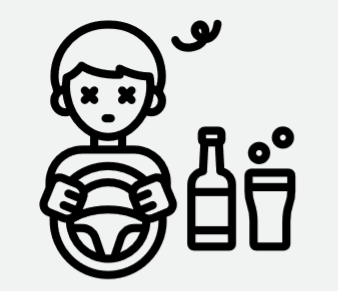  Evolution significative vs 2019
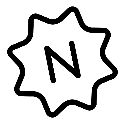 05
NOUVELLES
QUESTIONS
Effets de la crise COVID
Effets de la crise covid.
Q4 BIS Maintenant si nous évoquons les effets de la crise sanitaire COVID, que pensez-vous de l’affirmation suivante :
Q19 BIS Maintenant si nous évoquons les effets de la crise sanitaire COVID, que pensez-vous de l’affirmation suivante : 
Base : Français de 18 ans et plus : 1030
« A l’occasion de ces fêtes du nouvel an j'ai l'impression que pour rattraper le temps perdu nous ferons plus la fête et consommerons plus d'alcool »
NSP : 
8,3%
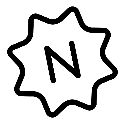 Hommes : 18,3%
18 – 24 ans : 34,2%
Artisan / commerçant : 31,4%
VRAI
15,9%
NOUVELLES
QUESTIONS
FAUX
75,9%
« Depuis la crise du covid, j’ai l’impression que les Français respectent moins les règles de prudence sur la route »
NSP : 
21,3%
FAUX
36,4%
VRAI
42,3%
Hommes : 45,8%
Commune de plus de 100 000 habitants: 47,1%
06
Connaissance 
et efficacité perçue des actions de prévention

Clarté de la législation en vigueur.
Q15. Au volant, la consommation maximale d’alcool autorisée est de 0,5 g/l de sang (ou de 0,2g/l de sang pour les conducteurs novices). Diriez vous que…
Base : Français de 18 ans et plus : 1030 personnes
57,5%
MÊME EN LIMITANT SA 
CONSOMMATION D’ALCOOL, 
ON PEUT AVOIR LE DOUTE 
D’ÊTRE EN FAUTE
NSP : 
10,2%

32,3%
C’EST UNE RÈGLE SIMPLE

La législation sur la consommation maximale d’alcool (0,5g/l de sang ou 0,2g/l pour les conducteurs novices) demeure floue : 57,5% des Français ont un doute quant au dépassement du seuil autorisé (toutefois en baisse par rapport aux années précédentes).
(2019 : 30,1% ; 2018 : 31,6% ; 2017 : 30,1% 2016 : 31,1% ; 2015 : 28,8% ; 2014 : 30,0%)
(2019 : 62,2% ; 
2018 : 61,6% ; 2017 : 62,2% ; 
2016 : 62,7% ; 2015 : 64,9%)
 Evolution significative vs 2019


Connaissance sur l’alcoolémie.
Q16. Voici maintenant quelques affirmations. Pour chacune d’entre elles, veuillez indiquer si selon vous il s’agit d’une affirmation vraie ou fausse. 
Base : Français de 18 ans et plus, hors NSP
Il y a autant d’alcool dans un verre de whisky de 3cl 
que dans un verre de vin de 10cl
Base : 856 personnes


On risque la suspension du permis à la moindre infraction à l’alcool
 Base : 929 personnes
Le temps de l’élimination de l’alcool est 
de 1 à 2 heures par verre d’alcool consommé
Base : 820 personnes
Faux
Vrai
Après une soirée alcoolisée, si on a bien dormi et qu’on se sent bien on peut reprendre le volant sans problème
Base : 894 personnes
Les équivalences d’alcool sont moins connues cette année, avec 22,2% des français qui pensent que l’affirmation suivante est fausse : Il y a autant d’alcool dans un verre de whisky de 3cl que dans un verre de vin de 10cl (18,3% en 2019).

Près d’un français sur 4 pense qu’après une soirée alcoolisée, si on a bien dormi et qu’on se sent bien, on peut reprendre le volant sans problème, alors que cette affirmation est fausse.
 Evolution significative vs 2019


Efficacité perçue des actions de prévention.
Q14. Voici maintenant différentes actions dont le but est de réduire le nombre d’accidents de la route liés à la consommation d’alcool. Certaines sont déjà en place, d’autres pourraient l’être. Pour chacune d’entre elle, vous allez indiquer si vous la trouvez très efficace, assez efficace, peu efficace ou pas du tout efficace. 
Base : Français de 18 ans et plus, hors NSP
TOP
5
Les solutions de covoiturage avec un conducteur 
qui ne boit pas lors de la soirée
Base : 964 personnes
La mise en place de services de transport en commun 
pour les retours de fin de soirée
 Base : 949 personnes


L’installation d’un dispositif dans les voitures empêchant le démarrage dans le cas ou le conducteur a un taux d’alcool
Base : 939 personnes
Pas efficace
Efficace
Des services de taxis ou de VTC (véhicules de tourisme / transport avec chauffeur)
Base : 930 personnes
L’augmentation du nombre de contrôles d’alcoolémie effectués par la police ou la gendarmerie
Base : 951 personnes


La possibilité de tester son niveau d’alcoolémie  dans tous 
les lieux de consommation d’alcool
Base : 956 personnes
Des applications permettant de rechercher des solutions pour rentrer d’une sortie festive lorsqu’on est en fin de soiréBase : 919 personnes
 Evolution significative vs 2019


Efficacité perçue des actions de prévention.
Q14. Voici maintenant différentes actions dont le but est de réduire le nombre d’accidents de la route liés à la consommation d’alcool. Certaines sont déjà en place, d’autres pourraient l’être. Pour chacune d’entre elle, vous allez indiquer si vous la trouvez très efficace, assez efficace, peu efficace ou pas du tout efficace. 
Base : Français de 18 ans et plus, hors NSP
L’installation d’un éthylotest anti-démarrage dans tous les véhicules Base : 937 personnes
Des condamnations plus sévères en cas de récidive
 Base : 939 personnes
L’intensification des actions de communication et de sensibilisationBase : 947 personnes
Pas efficace
Efficace
Abaisser le taux légal d’alcool pour les conducteurs novices (titulaires d’un permis en période probatoire)Base : 933 personnes
L’obligation de disposer d’un éthylotest dans son véhicule 
Base : 933 personnes
Des messages de prudence sur les réseaux sociaux 
ou applications mobiles
Base : 943 personnes
Abaisser le taux légal d’alcoolémie à zéro pour tout le mondeBase : 905 personnes


Augmenter de façon significative le prix des boissons alcoolisées
Base : 935 personnes
 Evolution significative vs 2019
BENEDICTE MADELENEAU
06 32 18 87 59
b.madeleneau@moai-etudes.fr
Celine Chopin
07 64 36 68 55
C.CHOPIN@moai-etudes.fr